Maestría en Asesoría Fiscal
DEBERES FORMALES Y PROCEDIMIENTOS TRIBUTARIOS
Profesora: Flor Rodríguez G.
Garantías de los Obligados Tributarios
1) Acceso al expediente administrativo principal y accesorio.
a. Puede conocerlos y obtener copia de los mismos a su costo.
b. La Administración Tributaria está obligada a facilitárselos.
c. Tanto el expediente principal como el accesorio deben estar debidamente identificados, foliados de forma consecutiva, completos y en estricto orden cronológico.
d. El expediente accesorio forma parte integral e indivisible del principal para todos los efectos jurídicos.
Defensa de los Obligados Tributarios
a. La Administración Tributaria está obligada a evacuar la prueba ofrecida por el contribuyente en tiempo y forma.
b. El contribuyente puede invocar para su defensa cualquier medio de prueba legalmente válido, a excepción de la confesión a los servidores de la Administración Tributaria.
c. La Administración Tributaria debe pronunciarse sobre todos los alegatos y valorar las pruebas aportadas de manera razonable.
Obligaciones tributarias
Declarar
Informar
Registrar
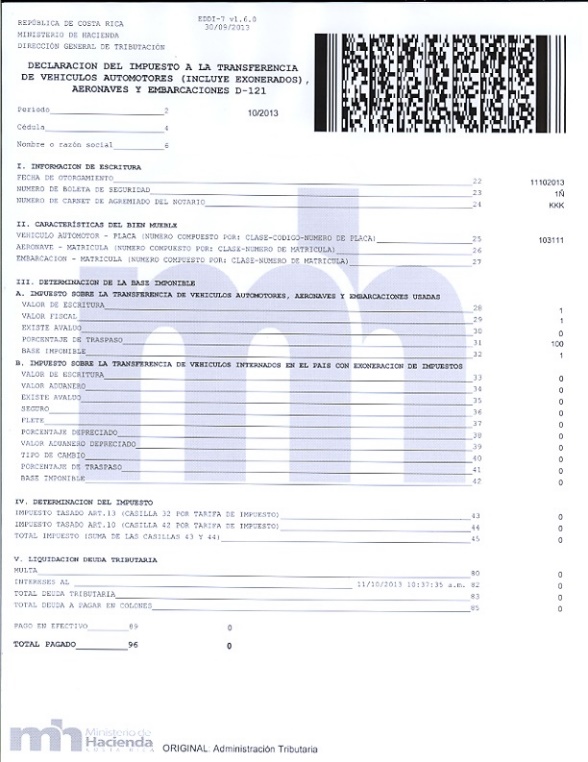 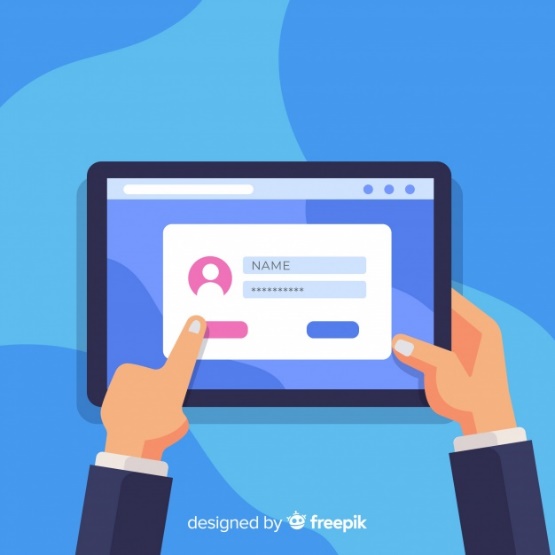 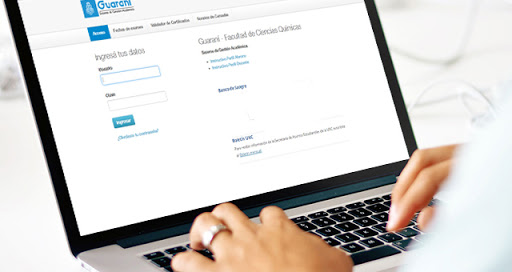 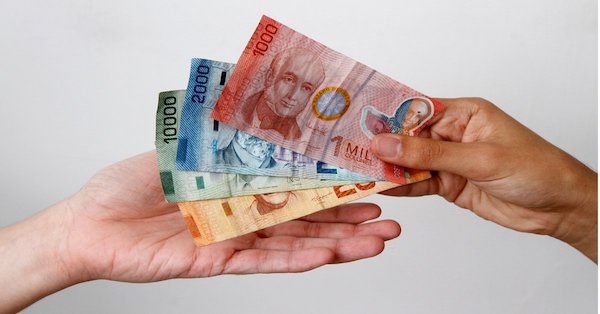 Pagar
Obligados a cumplir con los deberes formales y/o materiales:
Que produzcan, importen, internen o comercialicen bienes tangibles e intangibles en el país.

Que se encuentren domiciliados en territorio nacional (183 días) y presten servicios en el país o fuera de éste. (prevalence la fuente generadora sobre la fuente pagadora)

Que suministren servicios digitales transfronterizos (ver DGT-R-13-20, La Gaceta 139 del 12 de junio 2020)

Las personas jurídicas inactivas (DGT-R-075-2019)
Personas físicas o jurídicas, entidades públicas o privadas
Deberes formales, Art, 128 CNPT y 22 RPT
a) Llevar libros contables y legales, físicos impresos, o mediante sistemas informáticos. 
b) Inscribirse en los registros de la DGT, comunicar modificaciones, aportar los datos necesarios.
c) Presentar las declaraciones autoliquidaciones e informativas.
d) Conservar de forma ordenada, los registros financieros, contables y de cualquier índole, y los antecedentes de las operaciones por situaciones que constituyan hechos gravados.
e) Dar facilidades a los funcionarios de la DGT autorizados, para que realicen las inspecciones o verificaciones en sus establecimientos comerciales o industriales, inmuebles, oficinas, depósitos o en cualquier otro lugar.
Deberes formales, Art, 128 CNPT y 22 RPT
f) Presentar o exhibir, en las oficinas de la administración tributaria o ante los funcionarios autorizados, los registros financieros, contables y de cualquier índole, cuando le sean requeridos.
g) Comunicar a la administración tributaria el cambio al domicilio fiscal.
h) Concurrir personalmente o por medio de sus representantes debidamente autorizados a las oficinas de la administración tributaria, cuando les sea requerido.
Inscripción, Modificación y Desinscripción
Persona física, jurídica y entidades con actividad económica (Máximo 10 días posterior al inicio de operaciones)

Personas jurídicas inactivas
      (Con la actividad económica “960113”, máximo 10 días posterior a su constitución)
Mediante resolución DGT-R-043-2018, se estableció el uso obligatorio del portal Administración Tributaria Virtual (ATV). Para la presentación de los formularios D-140: 

Inscripción en el Registro Único Tributario.
Modificación de Datos en el Registro Único Tributario.
Desinscripción en el Registro Único Tributario.
Que debo conocer antes de la inscripción
Código de la actividad económica a realizar

Código de bienes y servicio (CABYS)

Método de facturación a utilizar negocio

Número de identificación del servicio de electricidad del representante legal (PJ).

Correo electrónico que registrará para notificaciones

Domicilio del representante legal (PJ)
Administración Tributaria Virtual (ATV) Resolución DGT-R-33-2015
El portal ATV se puso a disposición de los obligados tributarios y responsables en octubre de 2015, para facilitar el cumplimiento de los deberes formales y materiales.
Se establecen condiciones generales que regulan el uso de la plataforma y su uso.
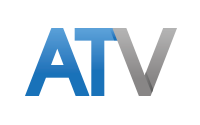 https://atv.hacienda.go.cr/ATV/login.aspx
Administración Tributaria Virtual (ATV) Resolución DGT-R-33-2015
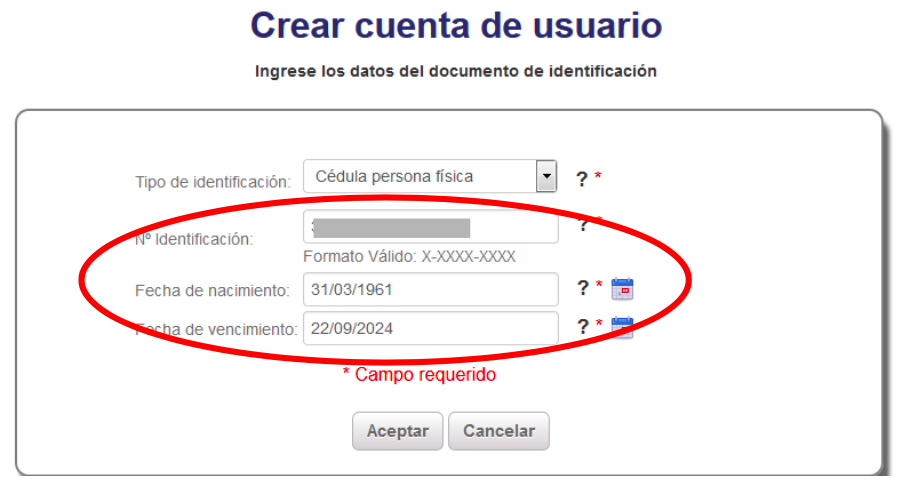 Administración Tributaria Virtual (ATV) Resolución DGT-R-33-2015
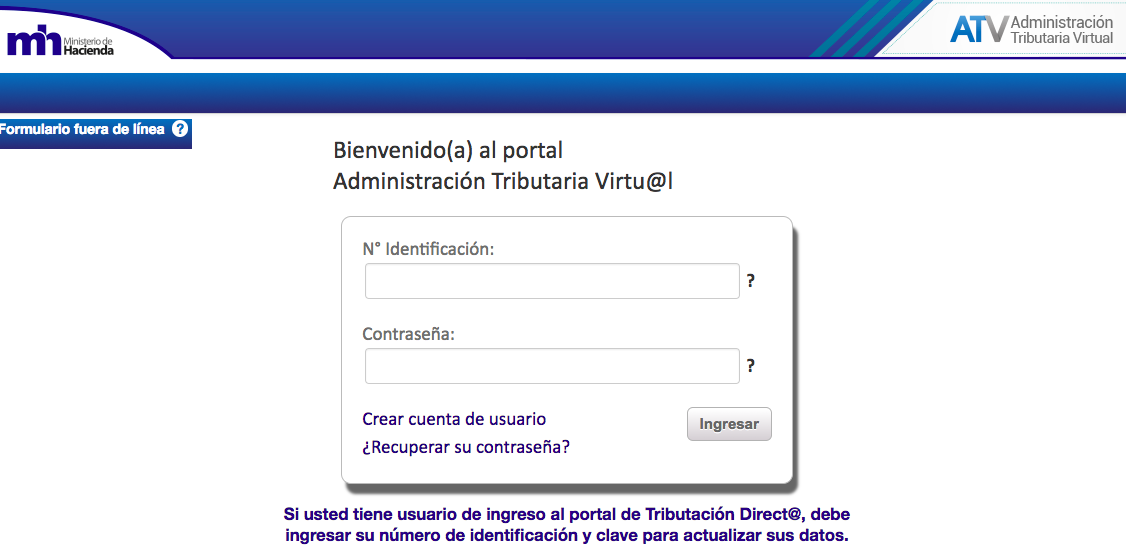 Administración Tributaria Virtual (ATV) Resolución DGT-R-33-2015
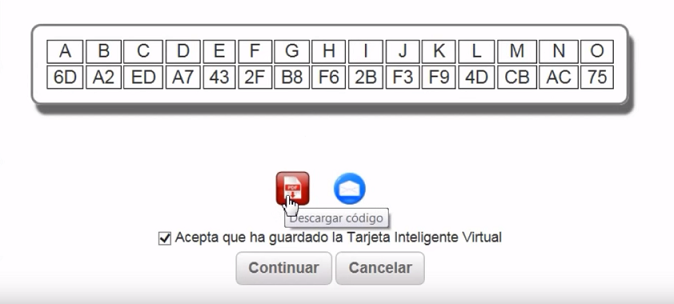 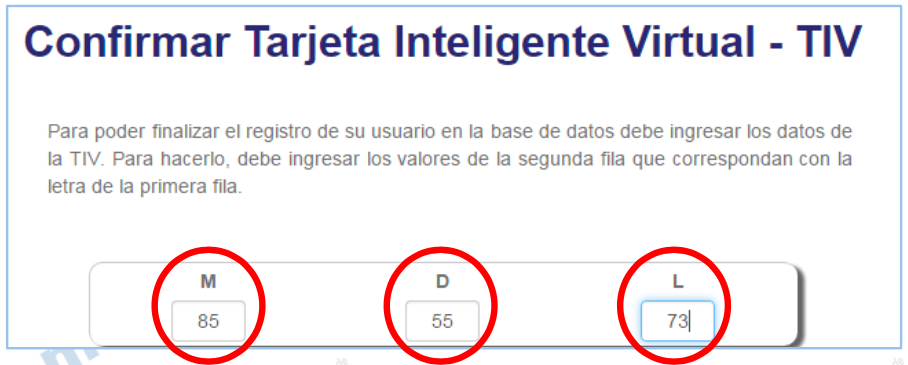 Administración Tributaria Virtual (ATV) Resolución DGT-R-33-2015
Medios alternativos: 

1.Quioscos Tributarios o Núcleos de Asistencia Fiscal: Para quienes carezcan de medios tecnológicos o tengan dificultad para confeccionar y presentar declaraciones directamente en el Portal de ATV.

2.Plataformas de Servicio de las Administraciones Tributarias: Cuando se requiera cumplir con requisitos específicos y deban ser verificados por un funcionario tributario. 

3.Trámites Virtuales TRAVI: Quienes requieran ayuda por alguna dificultad en ATV.
Deber de determinación y declaración jurada Art. 40 RPT
Autoliquidar y pagar los tributos mediante los formularios oficiales y en los medios que determine la Administración Tributaria.
 
La declaración debe ser presentada en el plazo legal y  la información que contiene, constituye una declaración jurada.
Deber de determinación y declaración jurada Art. 40 RPT Resolución DGT-R-33-2015
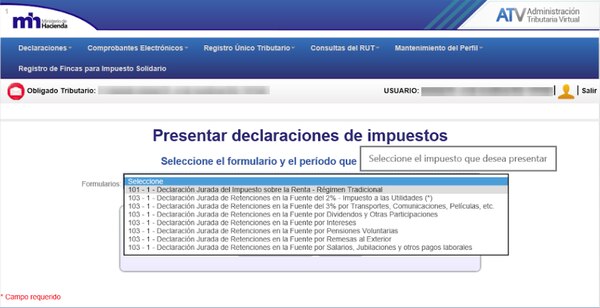 ATV: Declaraciones que debe presentar según su situación y obligaciones registradas
ATV: Declaraciones que debe presentar según su situación y obligaciones registradas
Presentar declaraciones informativas
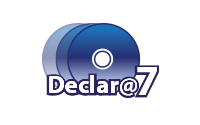 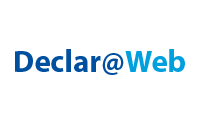 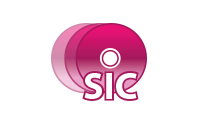 D-185
D-151
D-161
D-157
D-155
D-150
D-160
D-169
D-152
Presentar declaraciones informativas
D-150: Declaración mensual de resumen de retenciones pago a cuenta impuesto sobre las utilidades 
D-151:Declaración anual resumen de clientes, proveedores y gastos específicos
D-152: Declaración anual resumen de retenciones de impuestos únicos y definitivos
D-155: Declaración mensual de retenciones pago a cuenta impuesto sobre las ventas e impuesto sobre la renta
D-157: Declaración trimestral resumen de impuesto de salida del territorio
D-158: Declaración anual, compras y ventas subastas agropecuarias
D-160: Declaración trimestral resumen de impresión de facturas y otros documentos
D-161: Declaración resumen trimestral de cajas registradoras
Presentar declaraciones informativas
Formulario D-185 

Declaración Informativa Cobro del Impuesto sobre el Valor Agregado por intermediarios de servicios digitales transfronterizos inscritos ante la DGT
Formulario D-169 

Declaración informativa de percepciones del Impuesto sobre el Valor Agregado (IVA) en compras de servicios internacionales por medio de internet o cualquier otra plataforma digital
Facturar
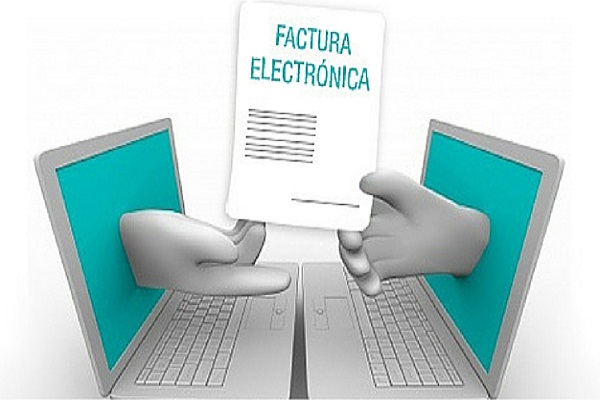 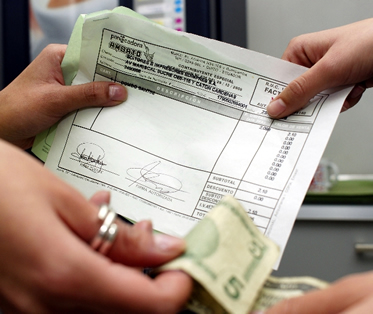 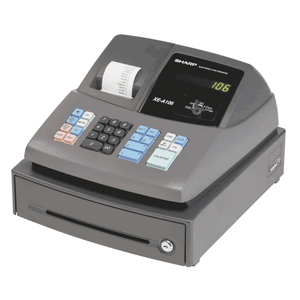 Reglamento de comprobantes electrónicos para efectos tributarios No. 44739-H
Comprobante provisional por contingencia. Comprobante preimpreso emitido por una imprenta debidamente autorizada o por sistemas computarizados que cumplan con la normativa que regula este tipo de comprobantes, por la Administración Tributaria.

Estos comprobantes serán utilizados únicamente cuando no se pueda hacer uso del sistema para la emisión de comprobantes electrónicos por situaciones que se encuentren fuera del alcance del emisor.
Comparecer
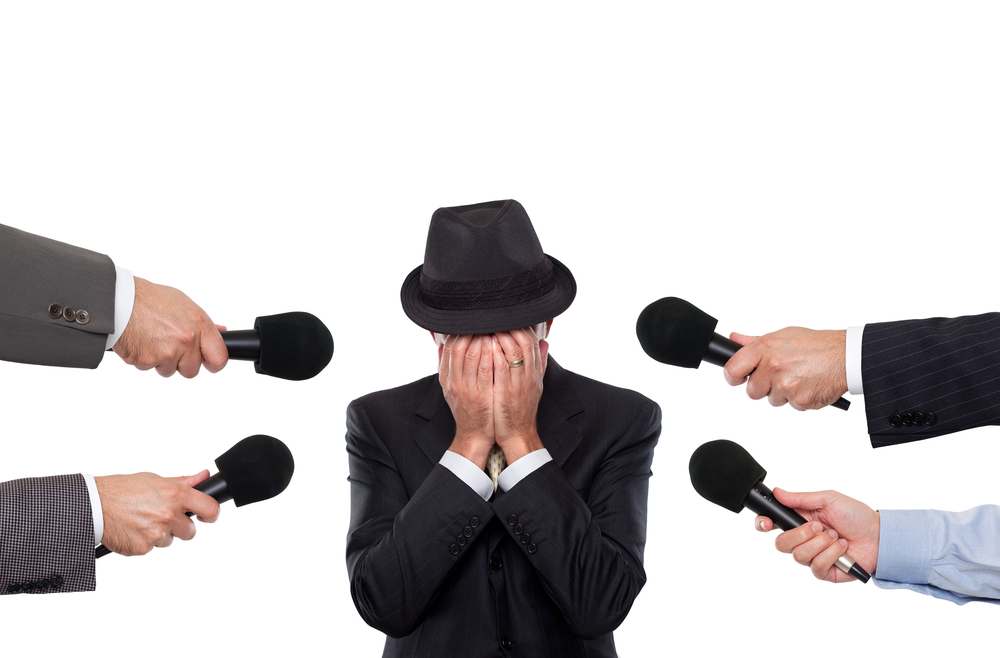 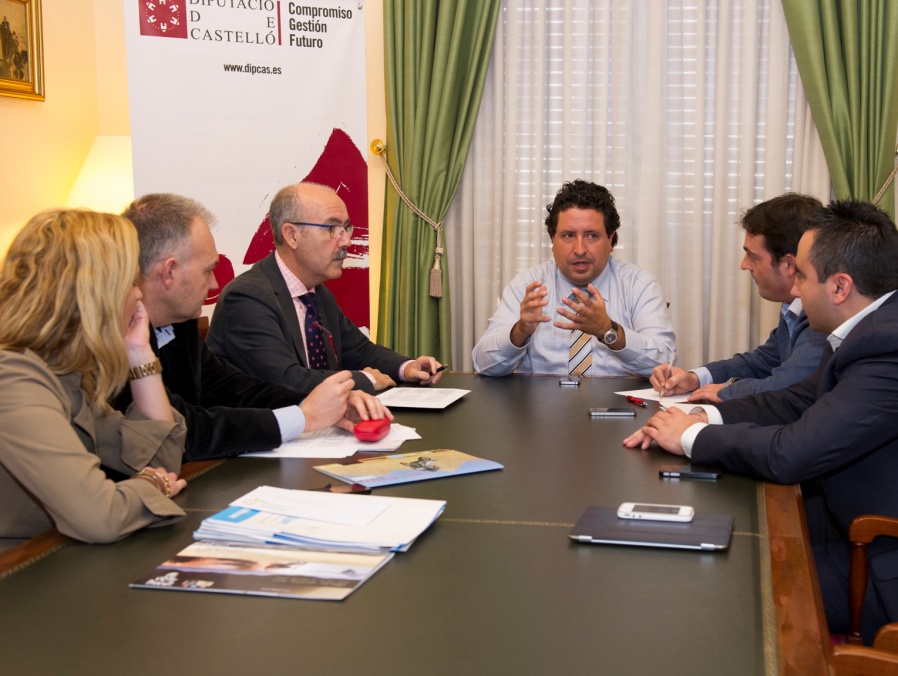 Llevar registros contables
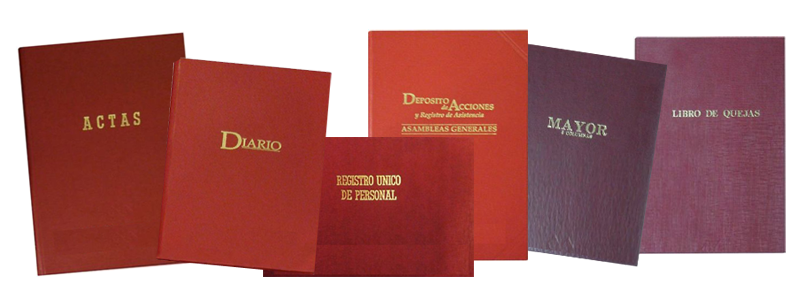 Facilitar el control tributario
Deberes Formales
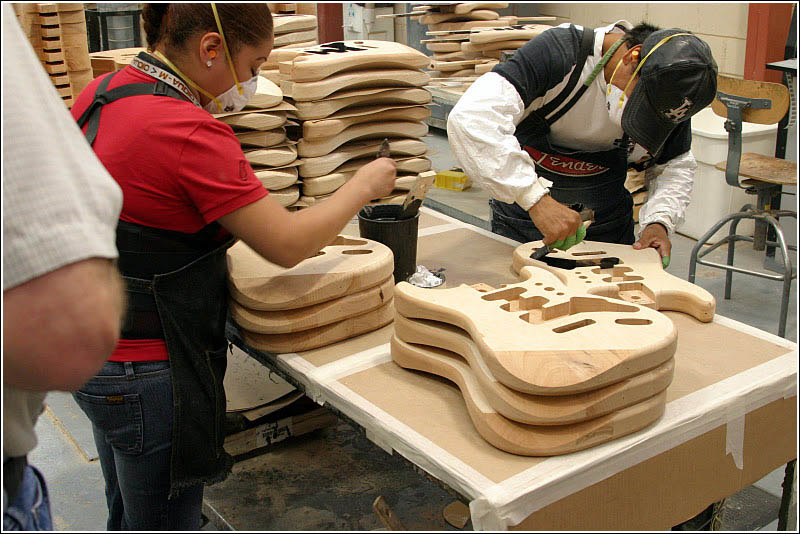 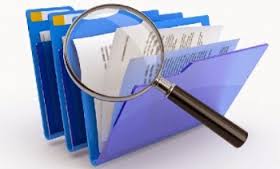 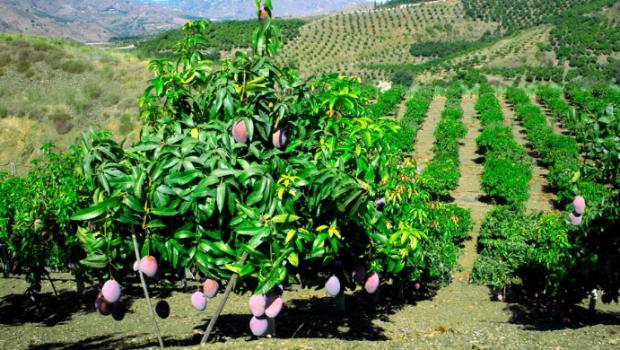 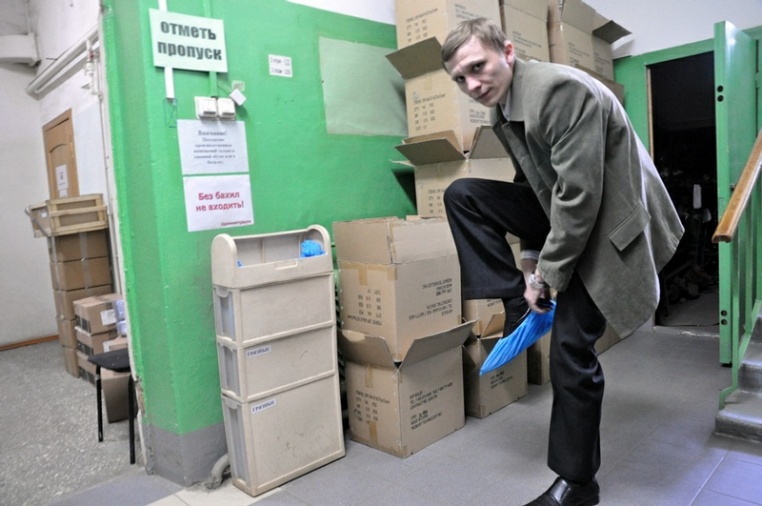 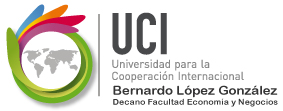 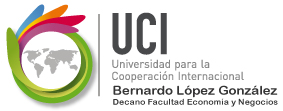 Registro de Transparencia y Beneficiarios Finales
https://www.centraldirecto.fi.cr/Sitio/CentralDirecto/Inicio/RegistroDeAccionistas
Resolución N° DGT-ICD-R-14-2019
RTBF surge con la Ley para Mejorar la Lucha contra el Fraude Fiscal No 9416 y consta de un registro digitalizado de accionistas y beneficiarios finales, en el cual se incluye a cuatro sujetos obligados: Personas Jurídicas, Fideicomisos, Organizaciones sin Fines de Lucro y Administradores de Recursos de Terceros.
Se debe presentar la declaración en abril de cada año, o dentro de los 20 días hábiles siguientes a la inscripción del registro cuando:

Una sociedad se transforme en una de otra especie o tipo.

Se realice una fusión de sociedades en la que se cree una nueva entidad.
Registro de Transparencia y Beneficiarios Finales
https://www.centraldirecto.fi.cr/Sitio/CentralDirecto/Inicio/RegistroDeAccionistas
Resolución N° MH-DGT-ICD-RES-0005-2024 del 13-3-2024
Modifíquese el Transitorio X de la Resolución DGT-ICD-R-06-2020 del 26 de marzo de 2020, para que se lea de la siguiente manera:
Los sujetos obligados a presentar la declaración ordinaria para el período 2024, en esta oportunidad, deberán hacerlo en el período comprendido entre el 01 de julio de 2024 y hasta el 31 de julio de 2024, ambos días inclusive, en los años subsiguientes les corresponderá declarar de acuerdo con lo dispuesto en el inciso a) del artículo 6 de la presente  Resolución, es decir, en el mes de abril de cada año”.
Registro de Transparencia y Beneficiarios Finales
https://www.centraldirecto.fi.cr/Sitio/CentralDirecto/Inicio/RegistroDeAccionistas
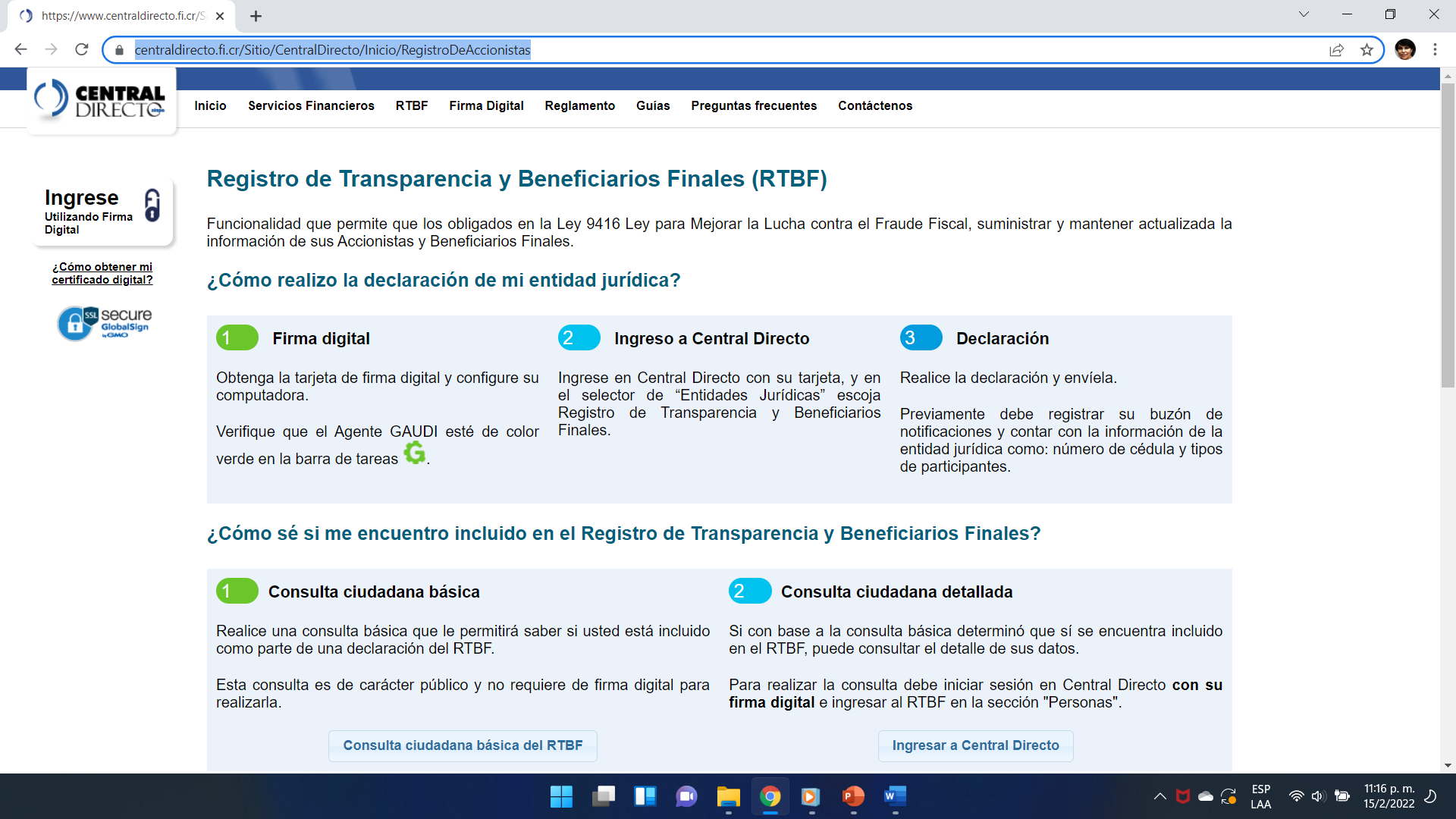 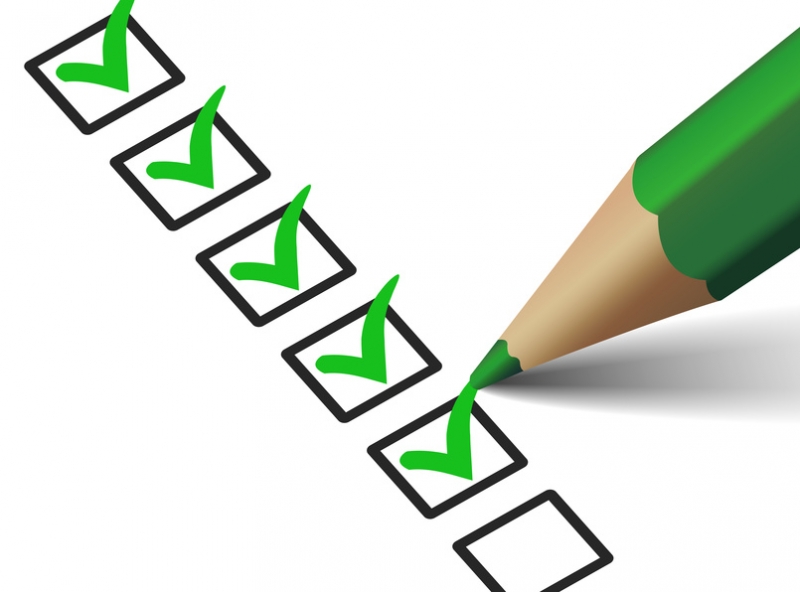 El control tributario material
Extensivo e Intensivo
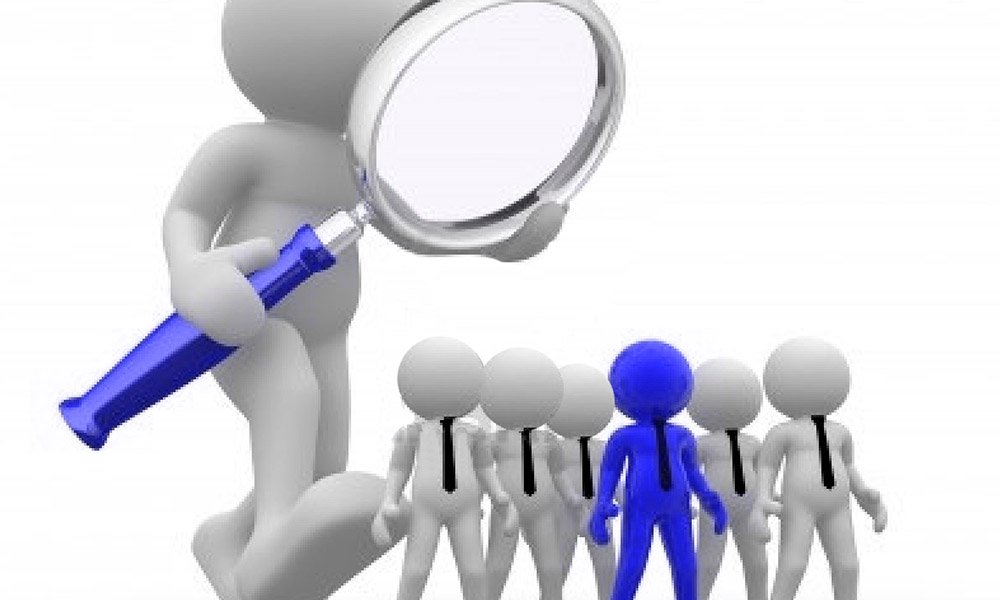 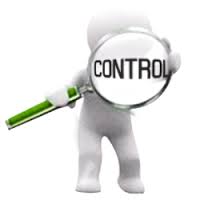 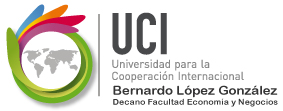 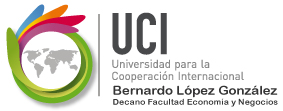 “Es aquel control que ejerce la Administración Tributaria mediante procesos masivos o selectivos, llevados a cabo con el fin de ejercer acciones preventivas y/o correctivas para gestionar y fiscalizar los tributos”.
Control Tributario Art. 2 RPT
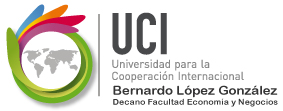 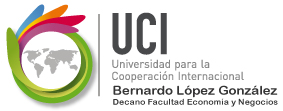 Control Tributario Art. 2 RPT
Control selectivo, con apoyo   en tecnología y capital humano
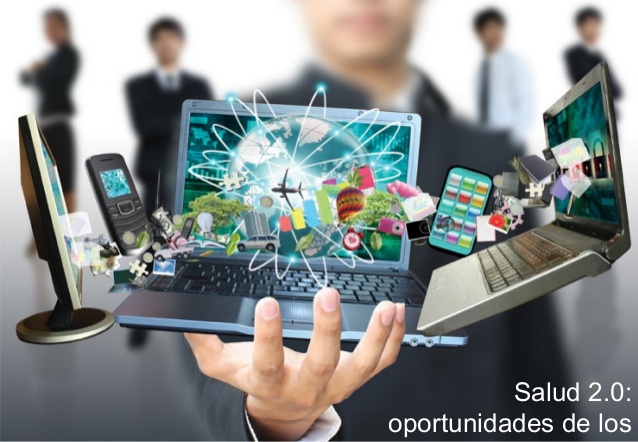 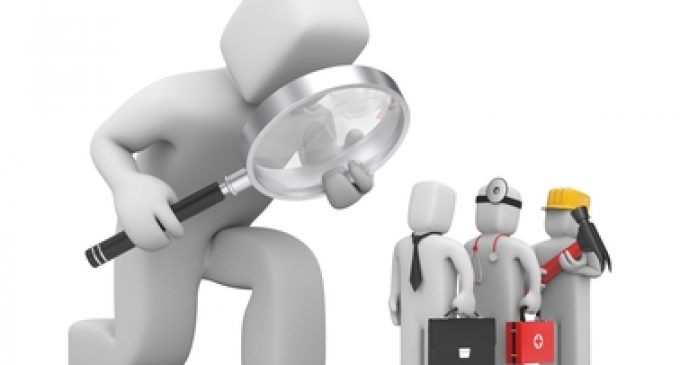 Control masivo con apoyo en tecnología
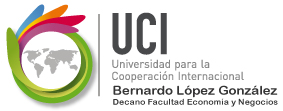 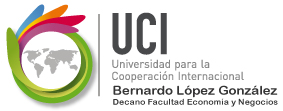 Derecho Tributario Material
Obligación de pagar una suma de dinero por:

Tributos: un solo pago o, pagos a cuenta

Sanciones administrativas pecuniarias

Obligación accesoria por intereses.
Obligación tributaria material.
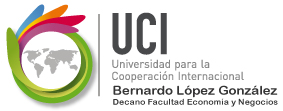 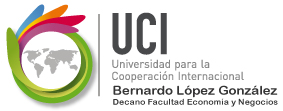 Deberes Materiales
Deberes  Materiales
Presentar y pagar declaraciones de impuestos con exactitud
Pagar
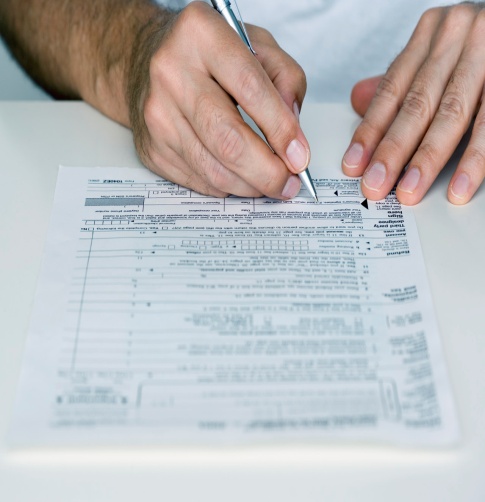 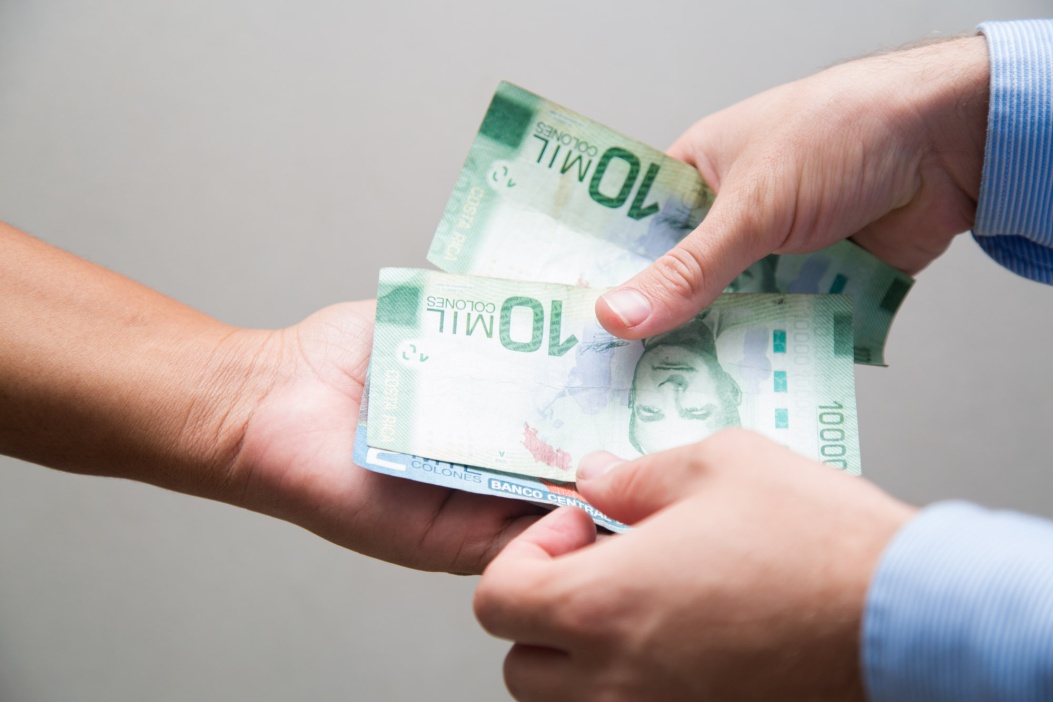 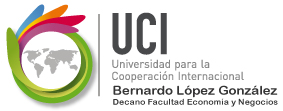 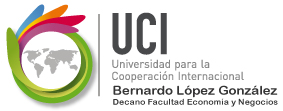 Liquidación previa por comprobación abreviada o comprobación formal Art. 120 RPT
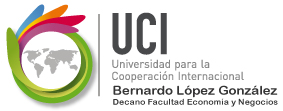 Liquidación previa por comprobación abreviada o comprobación formal Art. 120 RPT
La AT puede requerir información a terceros así como realizar comprobaciones contables a los informantes. Cuando se efectúen liquidaciones previas, debe hacerse constar de forma precisa los hechos y elementos comprobados, los medios de prueba concretos utilizados y el alcance de las actuaciones.

Cuando el sujeto pasivo incumplió el deber de declarar y de autoliquidar el impuesto, se le concederá un plazo de diez días hábiles para que proceda a presentar la declaración; transcurrido éste sin que se haya subsanado el incumplimiento o justificado debidamente la inexistencia de la obligación, se podrá proceder a una comprobación abreviada.

En las liquidaciones previas por comprobación formal se realizará únicamente una comprobación de mera constatación de la existencia de errores aritméticos o de derecho en la declaración.
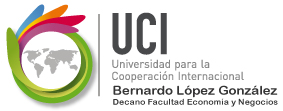 Inicio del procedimiento y propuesta de regularización Art. 122 RPT
1.- Inicia con la notificación de un acto administrativo de inicio de actuaciones de comprobación abreviada o formal, y sobre la comprobación debe contener como mínimo:

Indicación del carácter abreviado o formal

Impuestos y períodos a que se refiere el alcance

Aspectos concretos a que se refiere

Si se trata de una comprobación abreviada, se debe indicar los elementos de prueba con que cuenta la AT.
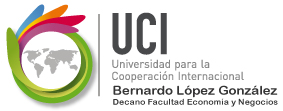 Inicio del procedimiento y propuesta de regularización Art. 122 RPT
Tratándose de una comprobación formal, se indicará el error de derecho que se considere cometido o bien, el error de hecho o aritmético en que se incurrió.

Indicación del aumento o diferencia del impuesto derivado de los elementos de prueba con que cuenta la AT o de la corrección de los errores de derecho, de hecho o aritméticos, según corresponda.
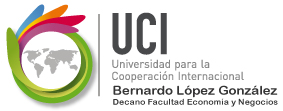 Inicio del procedimiento y propuesta de regularización Art. 122 RPT
2.- En el mismo acto de notificación del inicio de la actuación, se entregará al sujeto pasivo la propuesta de regularización de la obligación tributaria, adjuntando el formulario oficial correspondiente. En esta etapa se debe indicar al sujeto pasivo que cuenta con un plazo de cinco días hábiles contados a partir de la notificación del inicio    de    actuaciones,   para    que   regularice    su   obligación   o    manifieste su disconformidad, con la advertencia de que se entenderá puesta de manifiesto la disconformidad cuando no comparezca dentro del plazo fijado.
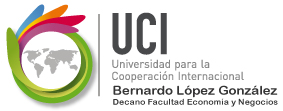 Buenas noches